Theory of Filtration, Dialysis, and Membranes
Team 4

Daniel Ivanov, Aaron Forest, Jillian Schwartz, Catherina Samson
Fundamentals of Filtration
Separate solid particles (impurities) from a fluid

Employs a filter medium that is porous 
Molecules larger than pores are trapped
Molecules smaller than pores pass through filter

Industry Examples:
Oil filtration 
Catalyst recovery
Water treatment
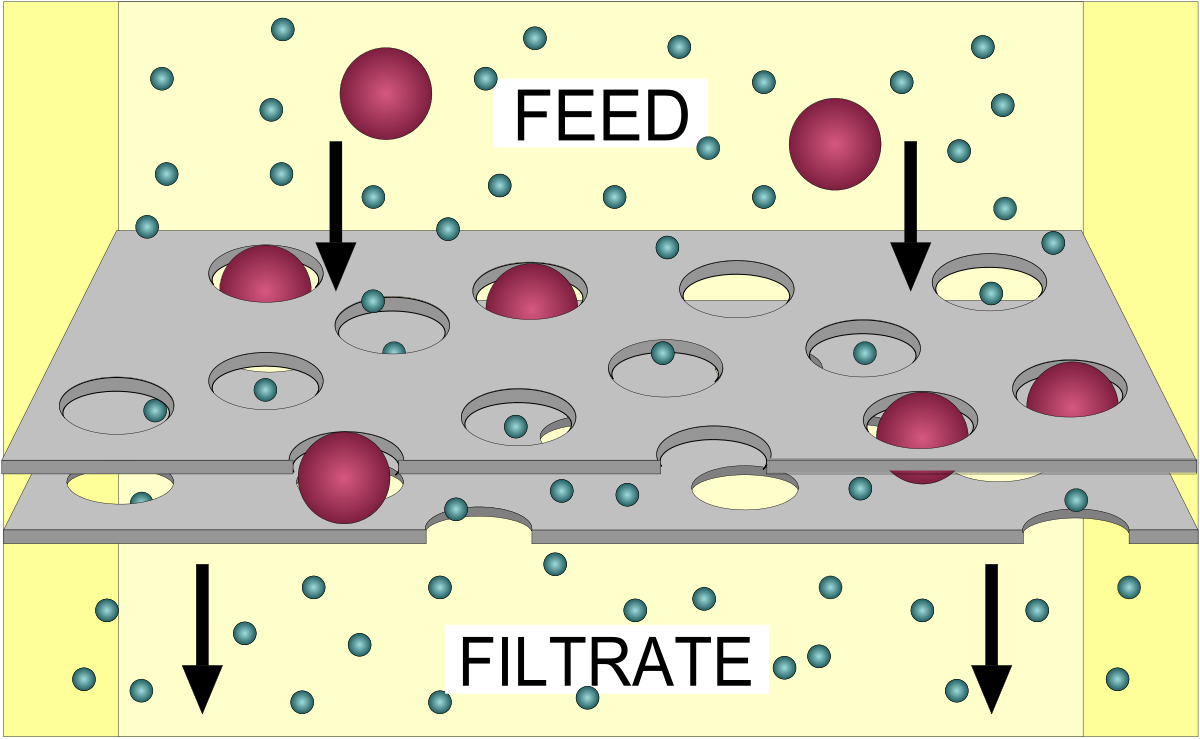 https://en.wikipedia.org/wiki/Filtration
Fundamentals of Membrane Separations
Utilizes semi-permeable membranes to selectively separate certain components from a fluid mixture

Separation is based on differences in molecule size, concentration, or charge

Industry Examples:
Nitrogen production from air
Pharmaceutical purification 
Dairy processing
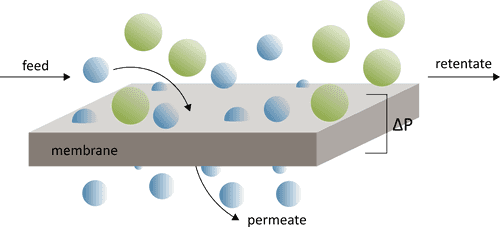 https://openmembranedatabase.org/membrane-science/
Fundamentals of Dialysis
Procedure used to remove waste products, excess fluids, and electrolytes

Separation based on concentration gradient

Commonly used in medical settings for kidney related issues
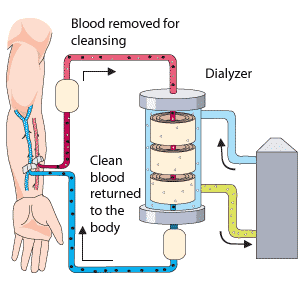 https://www.medbroadcast.com/procedure/getprocedure/hemodialysis
Driving Forces
Concentration Gradient 
Solute concentrations on either side of a separator can drive the diffusion of solutes through the separator 

Pressure Difference 
Pressure difference across a separator can drive the movement of solvents or solutes through the separator

Electric Potential 
Voltage difference across a separator can drive the movement of charged particles through ion-selective separator
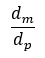 Design Equations: Porous Diffusion
Molecular diameter/pore diameter
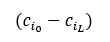 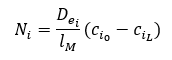 Concentration gradient across the membrane
Flux of solute i across the membrane for liquid diffusion through pores
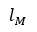 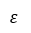 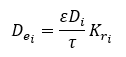 Membrane thickness
Porosity
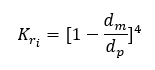 Effective Diffusion
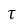 Tortuosity
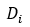 Unitless restrictive factor
Diffusion coefficient
All equations taken from Seader, et al.
Design Equations: Bulk Diffusion
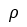 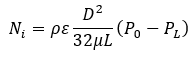 Density of solvent
Flux of solute i across the membrane for bulk flow where 𝜏 = 1
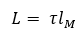 Path of pore
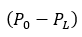 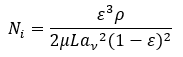 Pressure gradient across the membrane
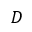 Pore diameter
Flux of solute i across the membrane for bulk flow where 𝜏 > 1
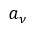 Specified surface area
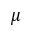 Viscosity of solvent
All equations taken from Seader, et al.
Design Equations: Dialysis
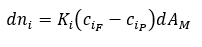 Differential rate of solute mass transfer across the membrane
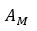 Total membrane surface area
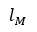 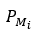 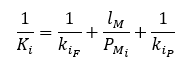 Permeability
Overall mass-transfer coefficient
All equations taken from Seader, et al.
Overview of Haber-Bosch Process
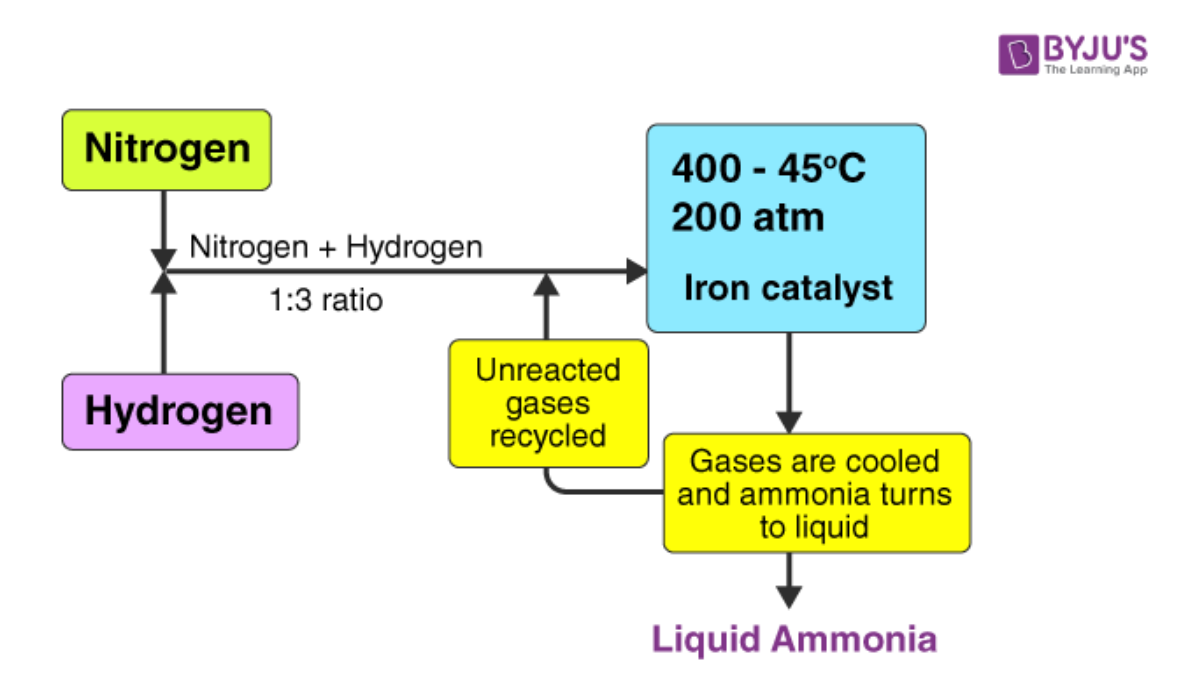 https://byjus.com/chemistry/haber-process
How are Filtration, Dialysis, and Membranes used in Ammonia Production?
Filtration, dialysis, and membranes function in very similar manners

Dialysis can be used to obtain specific ammonia concentrations/compositions

Filtration can be used to prep/purify feed streams

Membranes can be used to capture carbon dioxide produced during the hydrogen production
Filtration
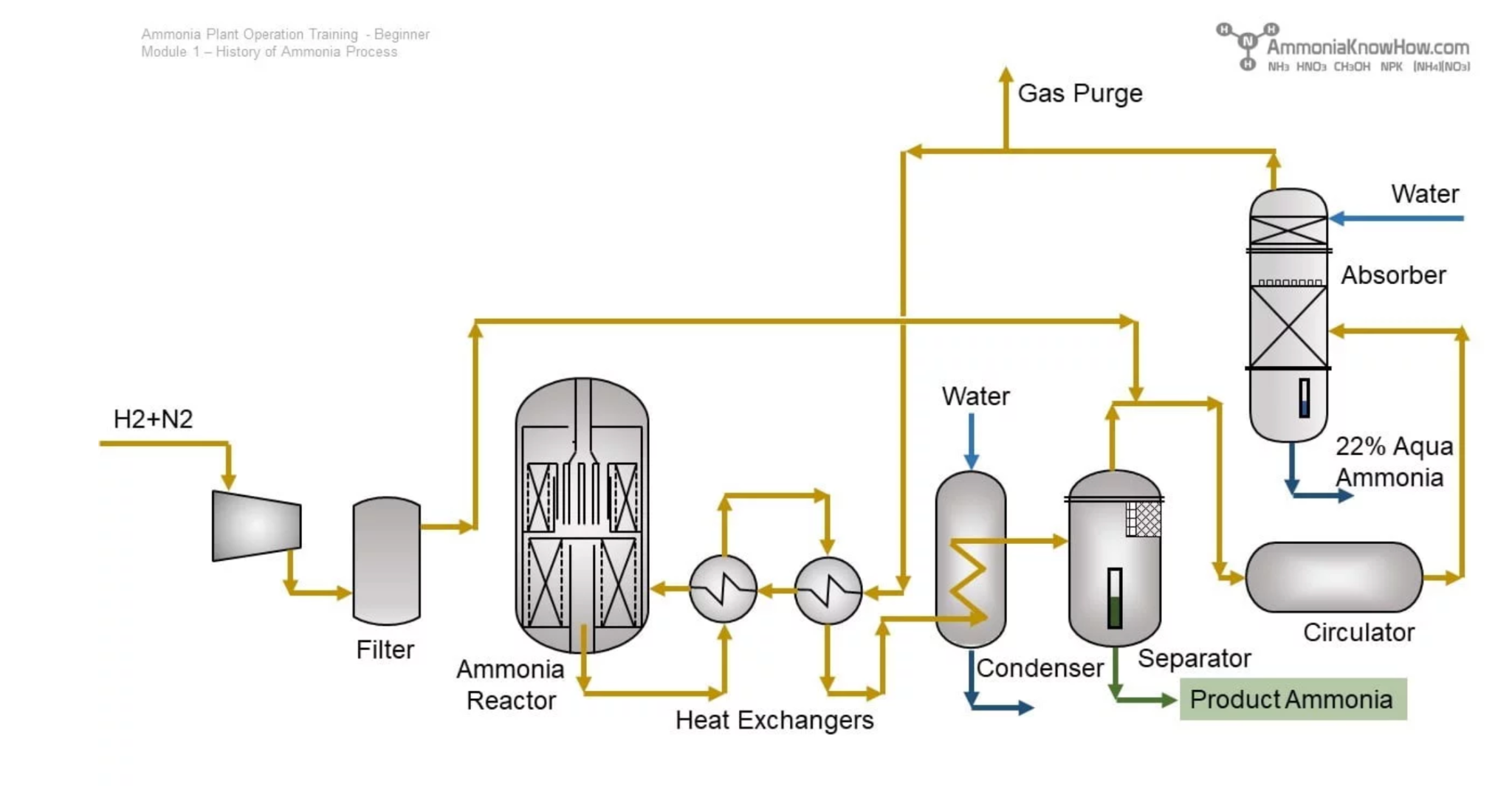 Short history of ammonia process – past, present and future. AmmoniaKnowHow. (n.d.). https://ammoniaknowhow.com/short-history-of-ammonia-process-past-present-and-future/
Membrane
https://netl.doe.gov/
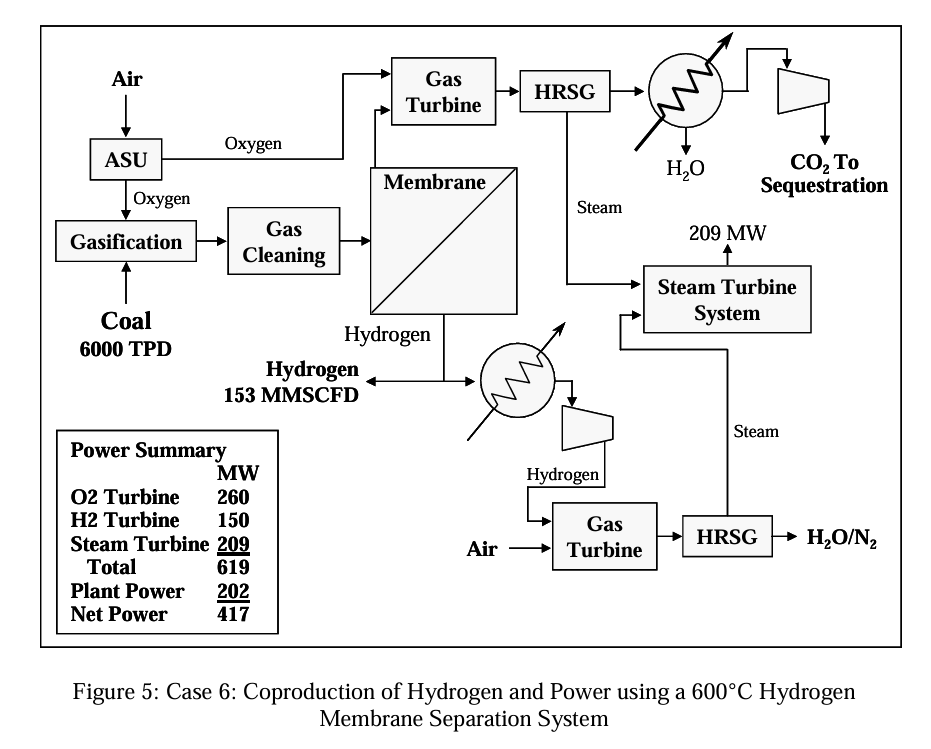 [Speaker Notes: Goal: ammonia from coal with membrane-based CO2 removal 
Used in the process of gasification to get H2 for ammonia production
Capture CO2 for sequestration
Coal + O2 → syngas H2 
HRSG: heat recovery steam generator
ASU: air separation unit]
Dialysis
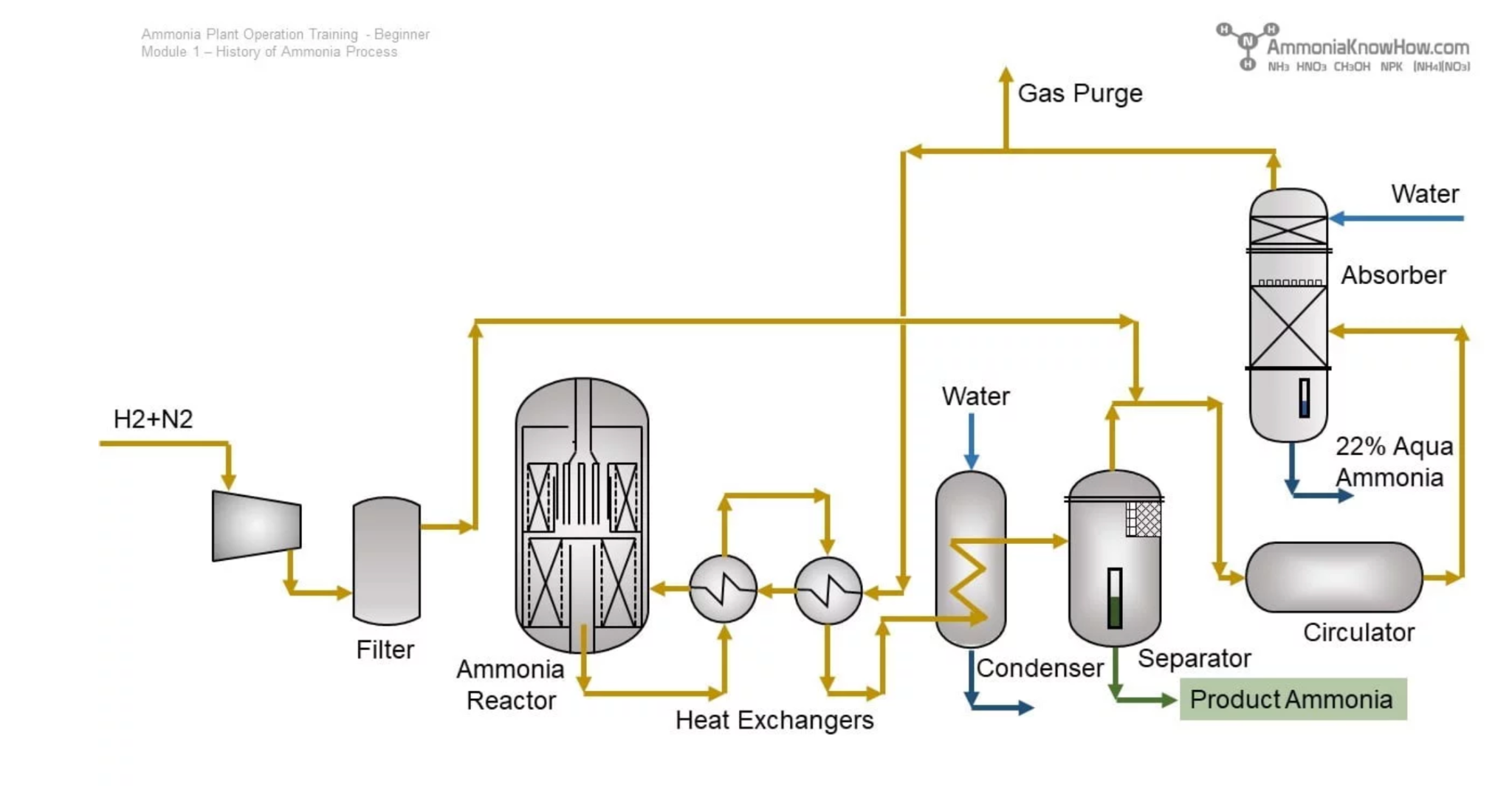 Short history of ammonia process – past, present and future. AmmoniaKnowHow. (n.d.). https://ammoniaknowhow.com/short-history-of-ammonia-process-past-present-and-future/
Questions??
Citations
Introduction to ammonia production. AIChE. (2019, February 1). https://www.aiche.org/resources/publications/cep/2016/september/introduction-ammonia-production
Preparing your download. ScienceDirect.com. (n.d.). https://www.sciencedirect.com/science/article/pii/S1876610217319525/pdf?md5=fac2cbbdef2b9374983d8f6cca5d1803&pid=1-s2.0-S1876610217319525-main.pdf
Short history of ammonia process – past, present and future. AmmoniaKnowHow. (n.d.). https://ammoniaknowhow.com/short-history-of-ammonia-process-past-present-and-future/ 
Seader, J. D., et al. Separation Process Principles. John Wiley & Sons, Inc., 2011.